Highlighting the Neuron
Images
1
Before Reading
Spinocerebellar degeneration
A disease in which the spinal cord and cerebellum degenerate. In Jan’s case, there is miscommunication between the nervous system and the muscular system.
Geiger counter click
a device that detects radiation, and when radiation is present it makes a clicking noise
Stroke
Caused by a lack of oxygen in the brain; this lack of oxygen kills neurons, which causes that part of the brain to stop functioning
2
Jan Eating Chocolate Bar
©UPMC
3
[Speaker Notes: Image Credit: Srikameswaran, Anita . "Brain Computer Interface Media Kit - UPMC, Pittsburgh, PA, USA ." UPMC. University of Pittsburgh Schools of the Health Sciences, 16 Dec. 2012. Web. 12 July 2013. <http://upmc.com/media/media-kit/bci/Pages/default.aspx>.]
The Neuron
©MBUR
4
[Speaker Notes: Image Credit: Womble, Mark, and Jozsi Jalics. "MBUR - Projects." MBUR. Youngstown State University, n.d. Web. 12 July 2013. <http://mbur.ysu.edu/project_1.php>.]
Neuron Diagram
The function of the neuron is to transmit, or carry, messages throughout an organism.
Dendrites
Axon Terminal
©NEU
5
[Speaker Notes: Image Source: Unknown. "Nerve Regeneration." Nerve Regeneration-Introduction. Brown University Division of BIology and Medicine, n.d. Web. 12 July 2013. <http://biomed.brown.edu/Courses/BI108/BI108_2001_Groups/Nerve_Regeneration/Introduction/Introduction.htm>.

Modified]
The Synapse
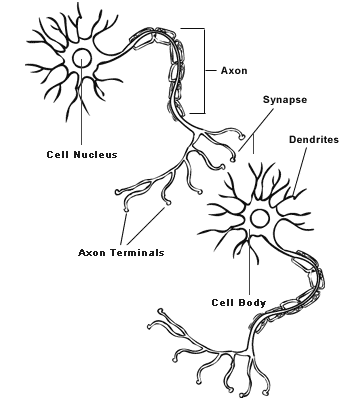 ©NIH
6
[Speaker Notes: Image Source: Koch, Sarah Neena. "Brain Anatomy." MyBrainNotes.com. N.p., n.d. Web. 14 July 2013. <http://mybrainnotes.com/memory-brain-stress.html>.]